Avebury
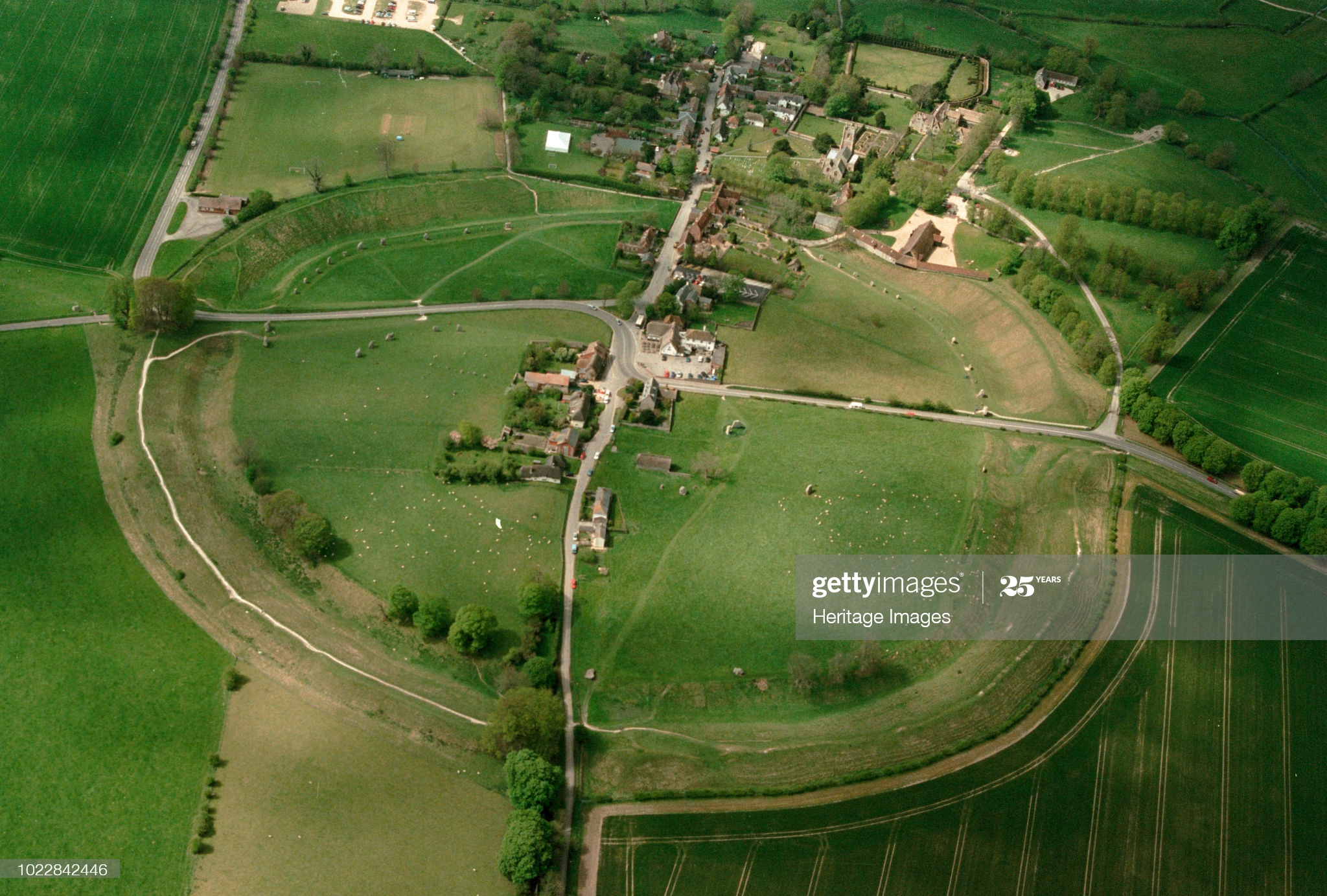 This is what Avebury looks like.
How it used to look  and how it looks now.
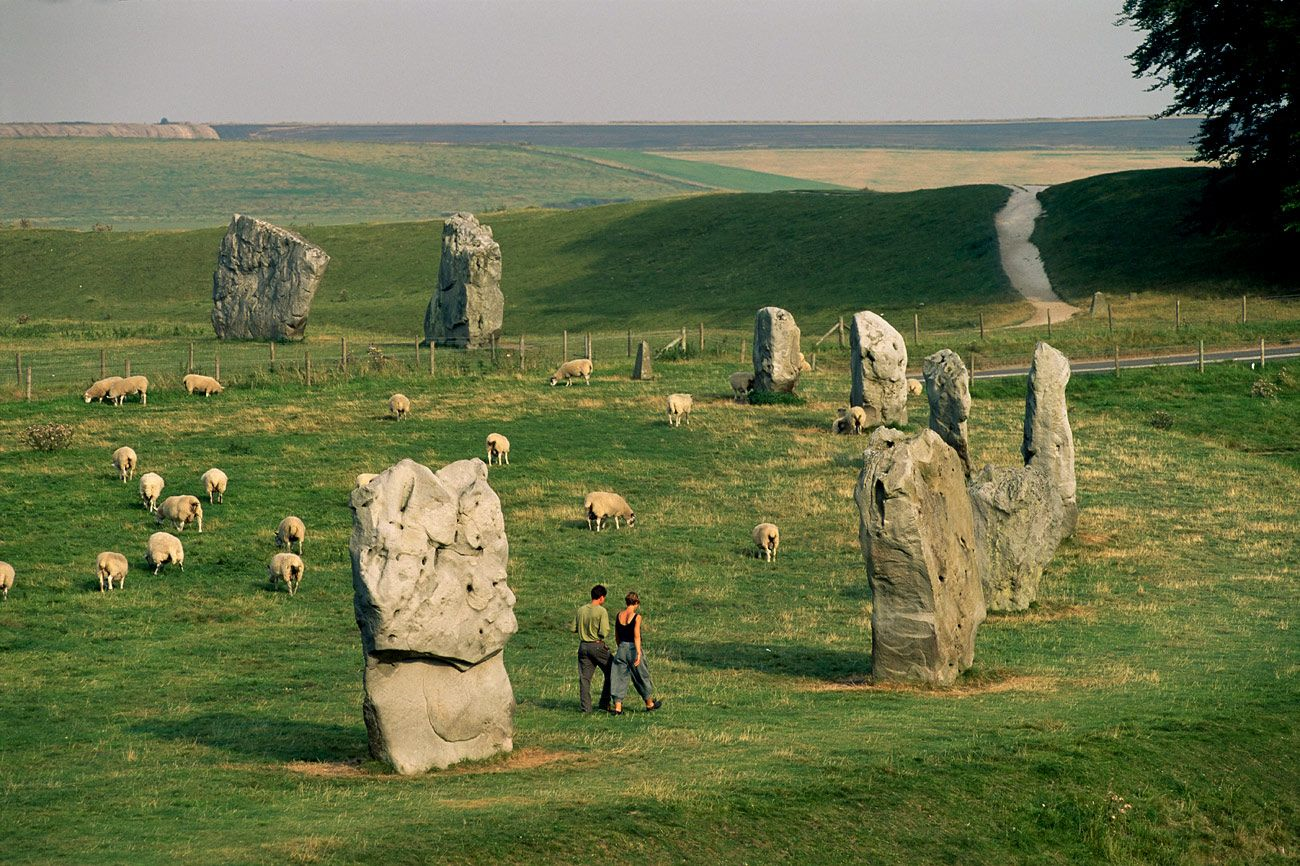 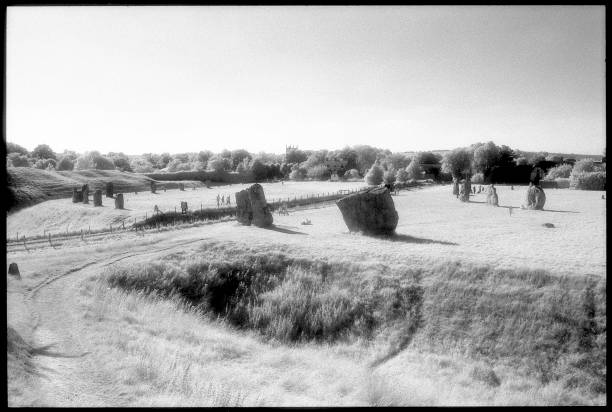 It has changed a lot over the year’s!
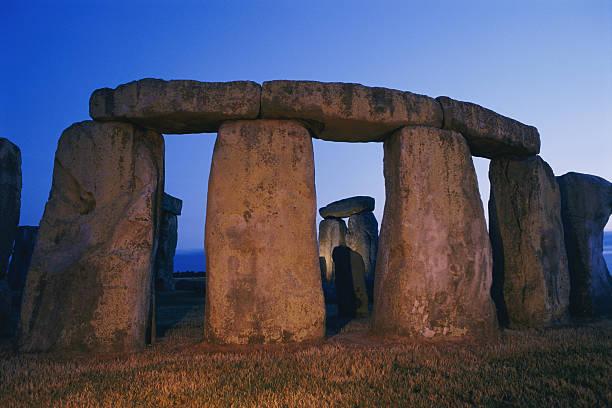 How did the stones get there?They got some rope, logs andmoved giantstones, some people got spires and puled.
Fact
The stones were moved by logs and they got some rope and tied it around stones.
A barber stones was named after a barber who died.
A henge is a big circle of stones .Henge stones is a around 13 feet.
Finally now you know about the wonderful Avebury.Phoebe and Mylo.